МОУ Прогимназия № 63
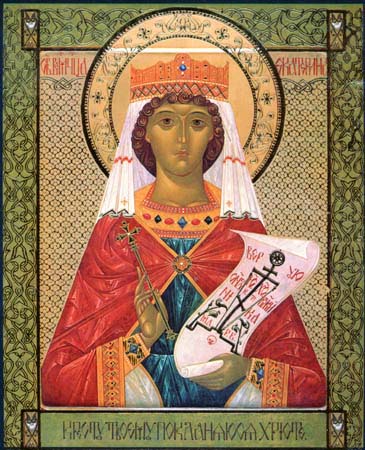 «Святая Екатерина - покровительница города Краснодара - Екатеринодара»
Учитель КУЛИК Марина Владимировна
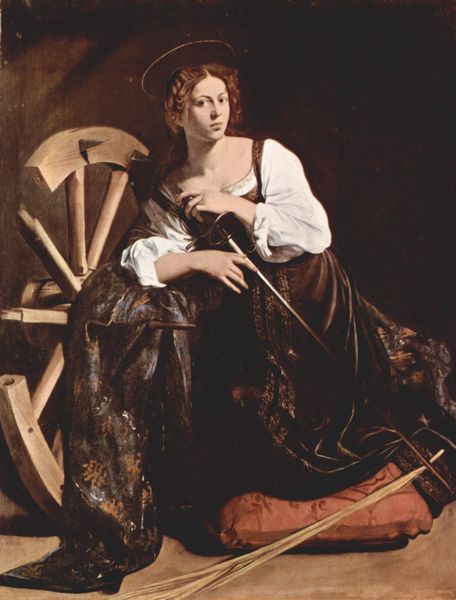 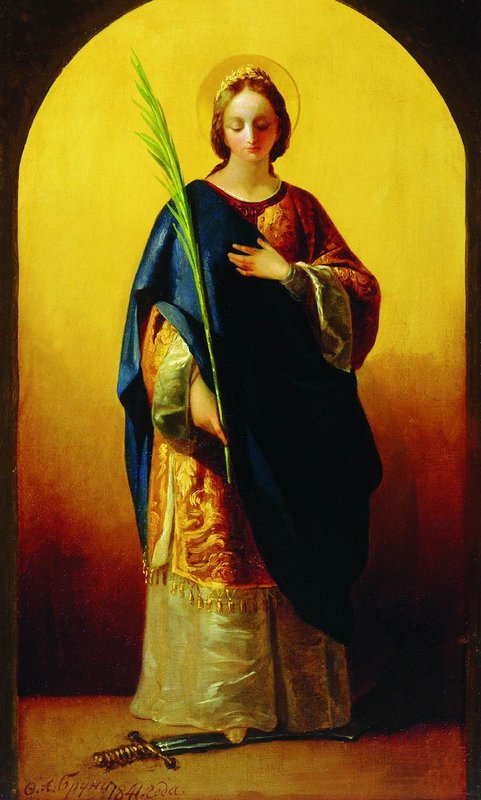 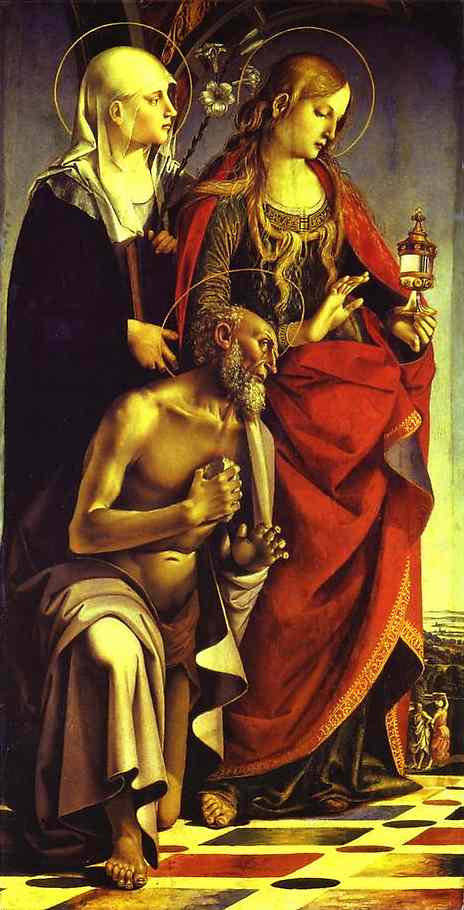 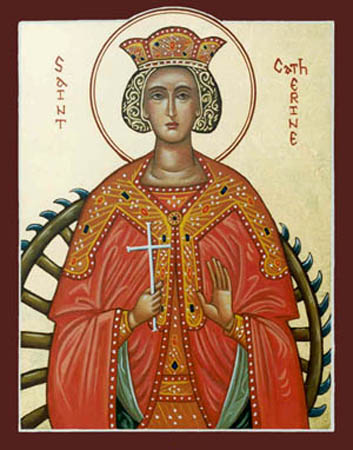 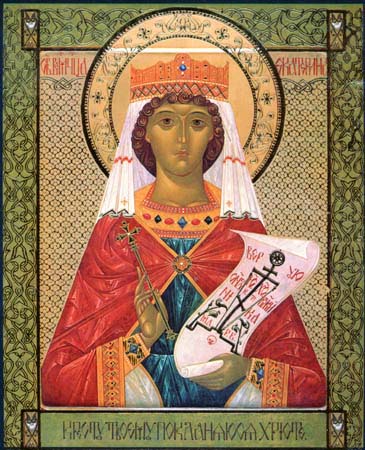 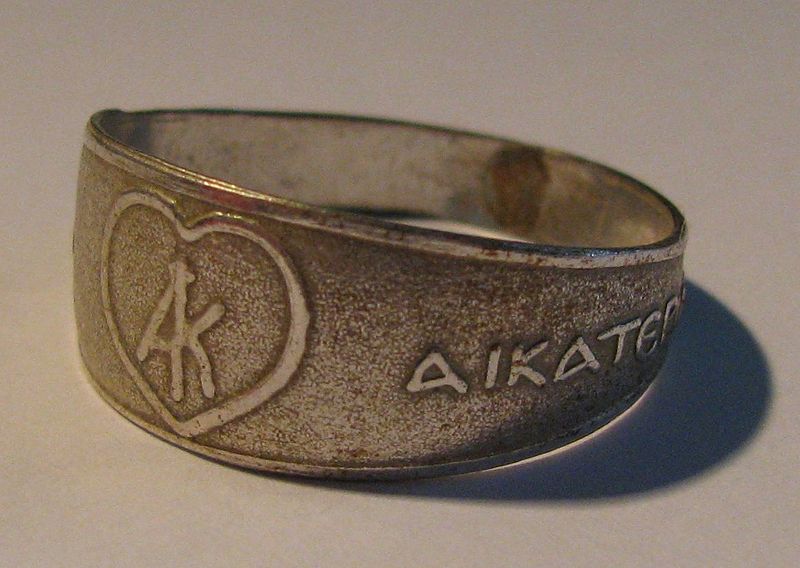 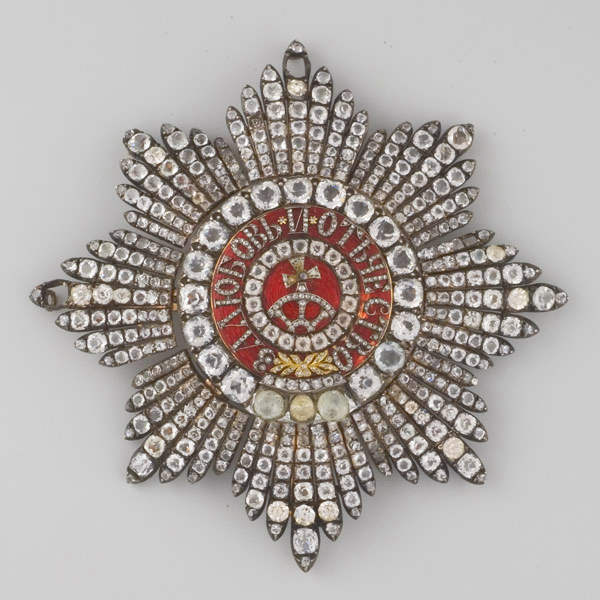 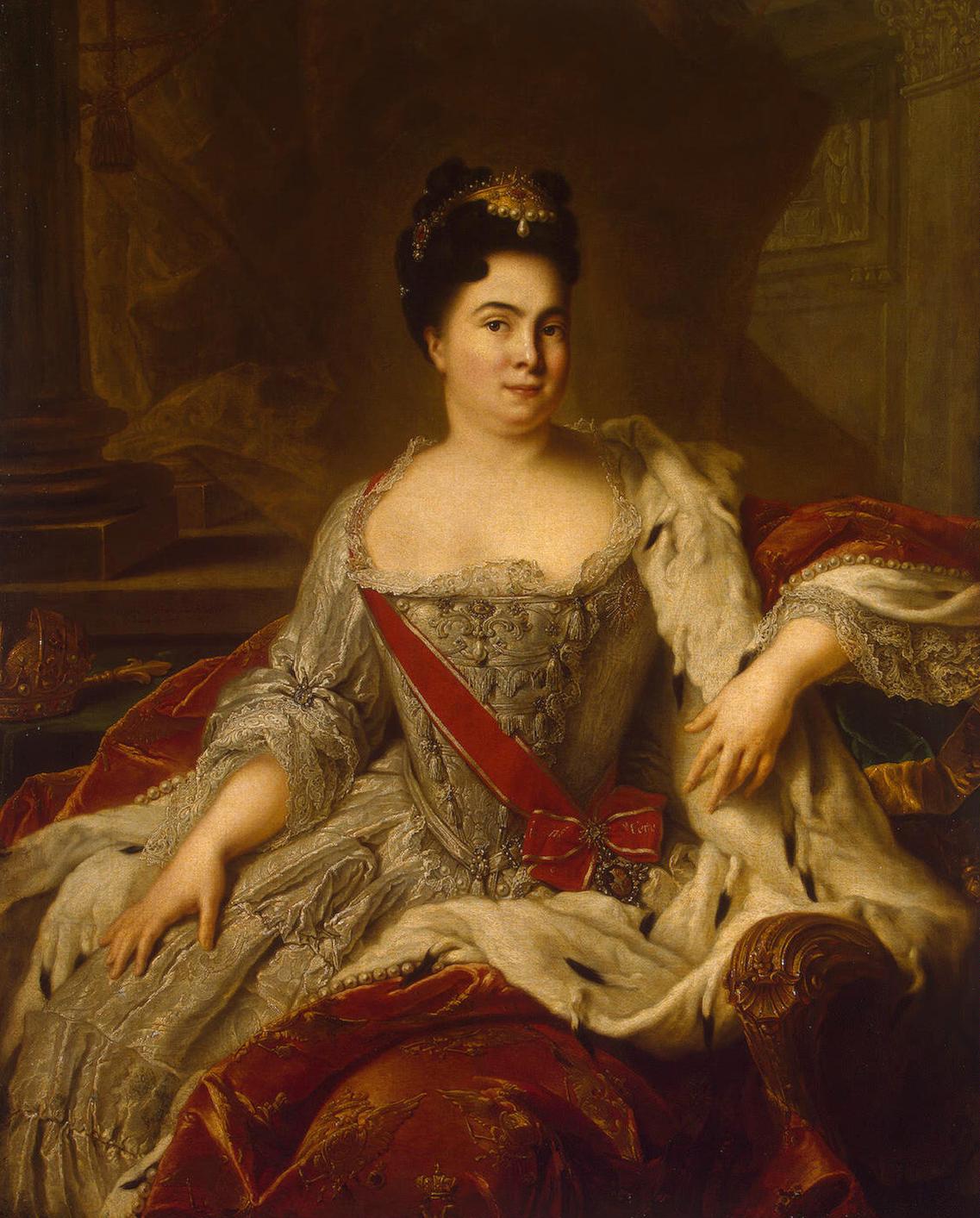 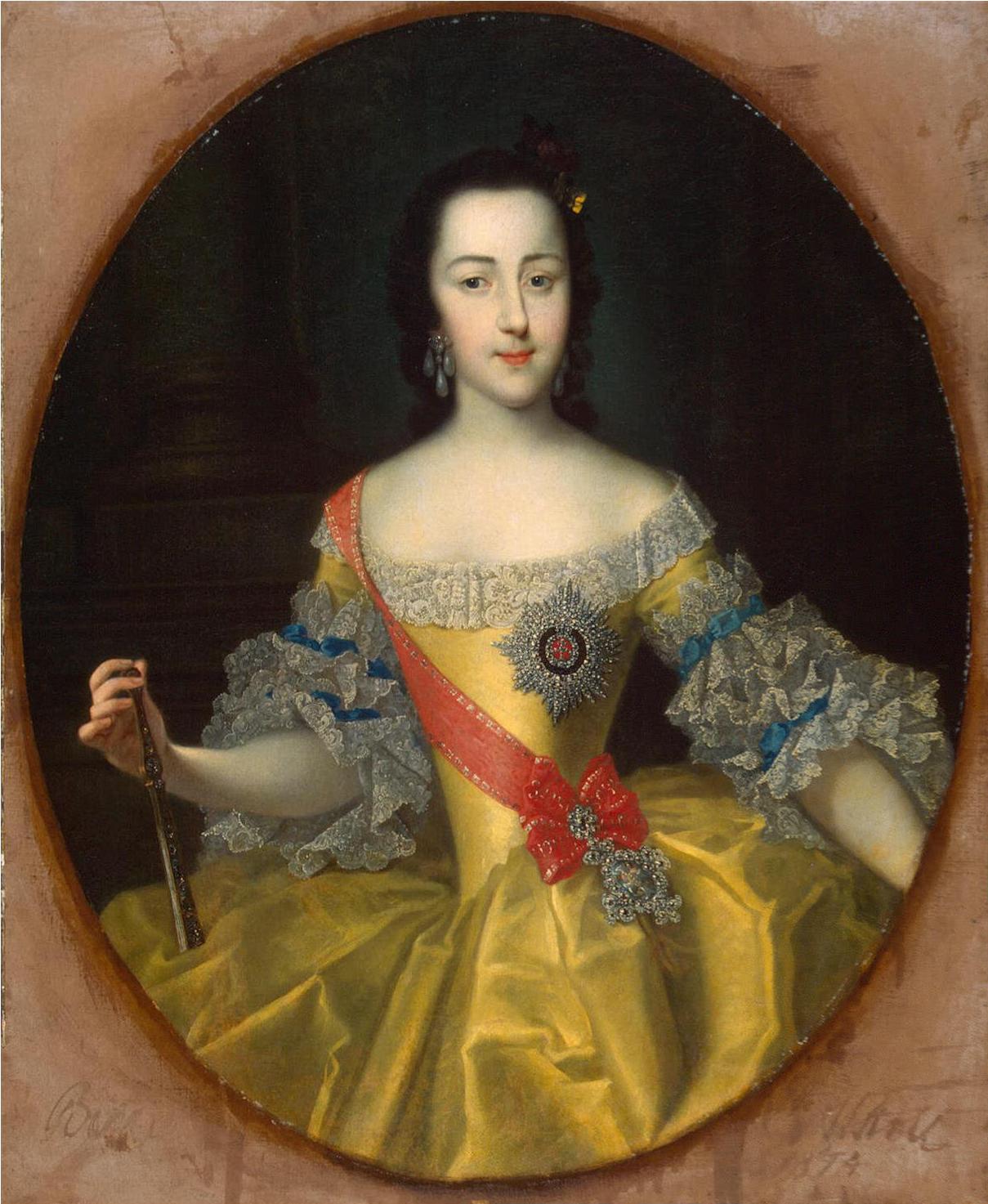 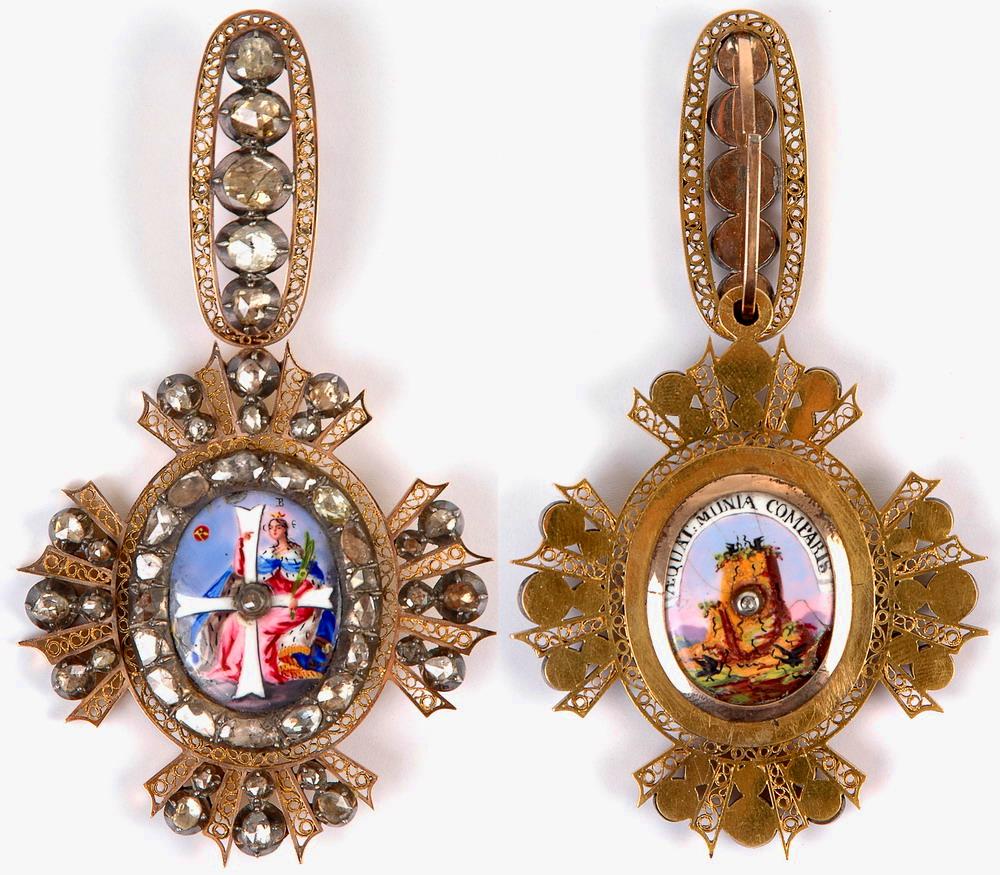 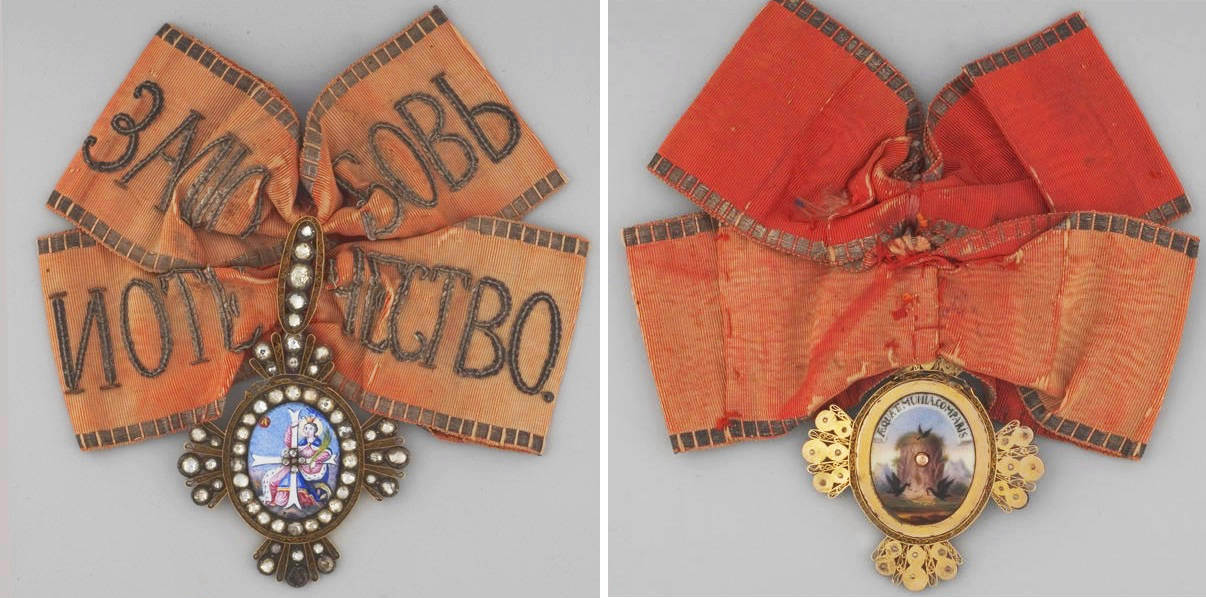 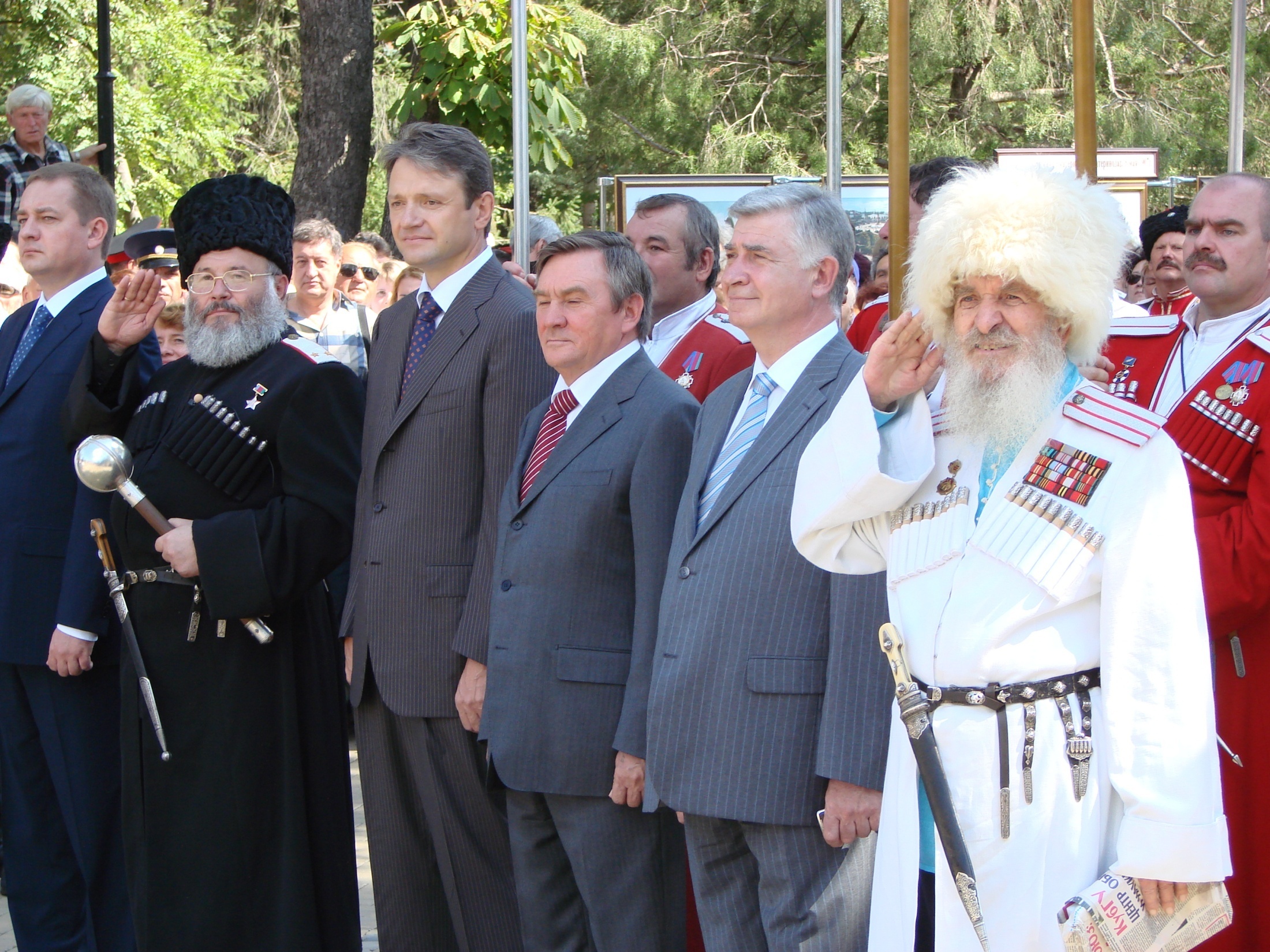 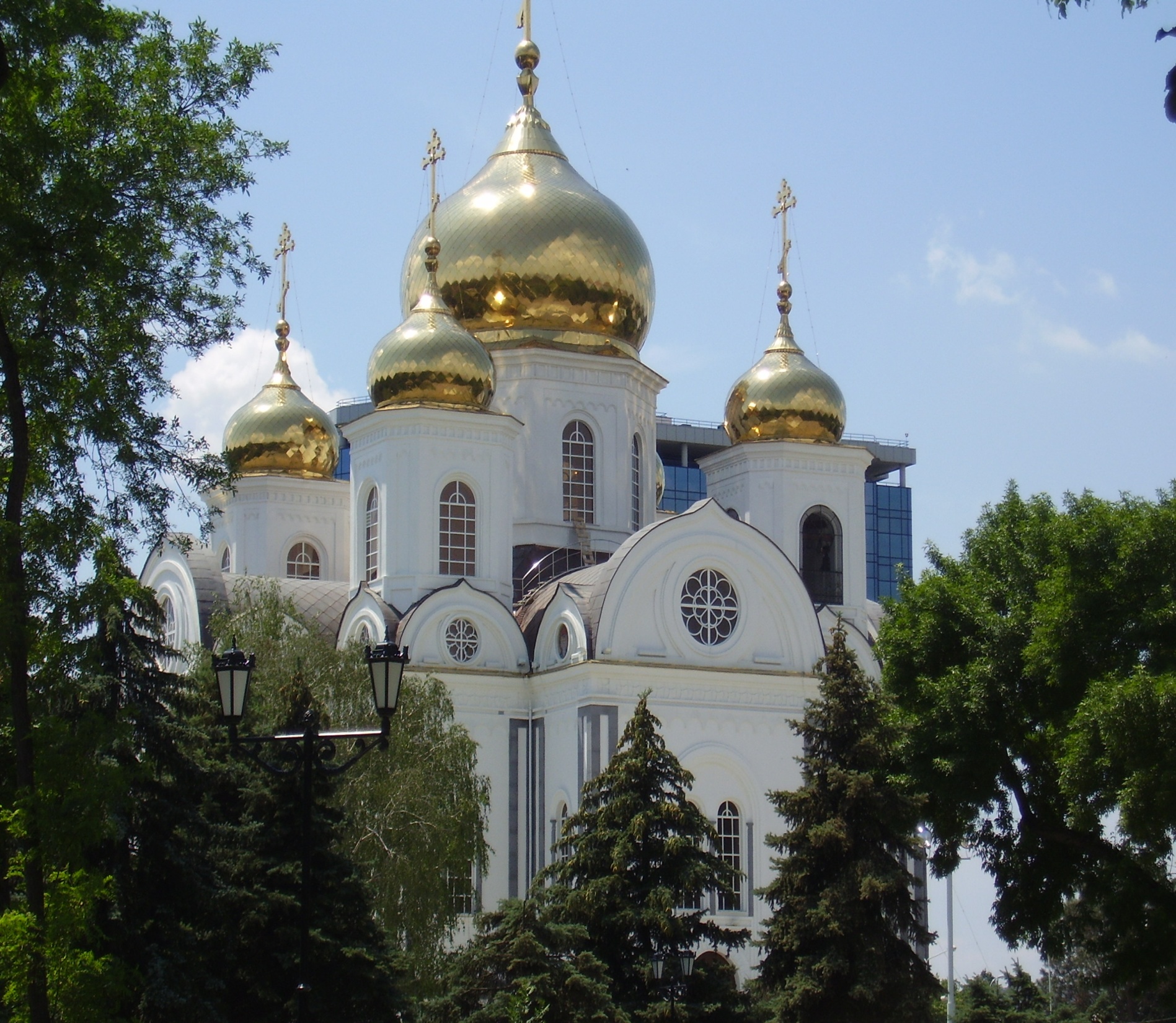 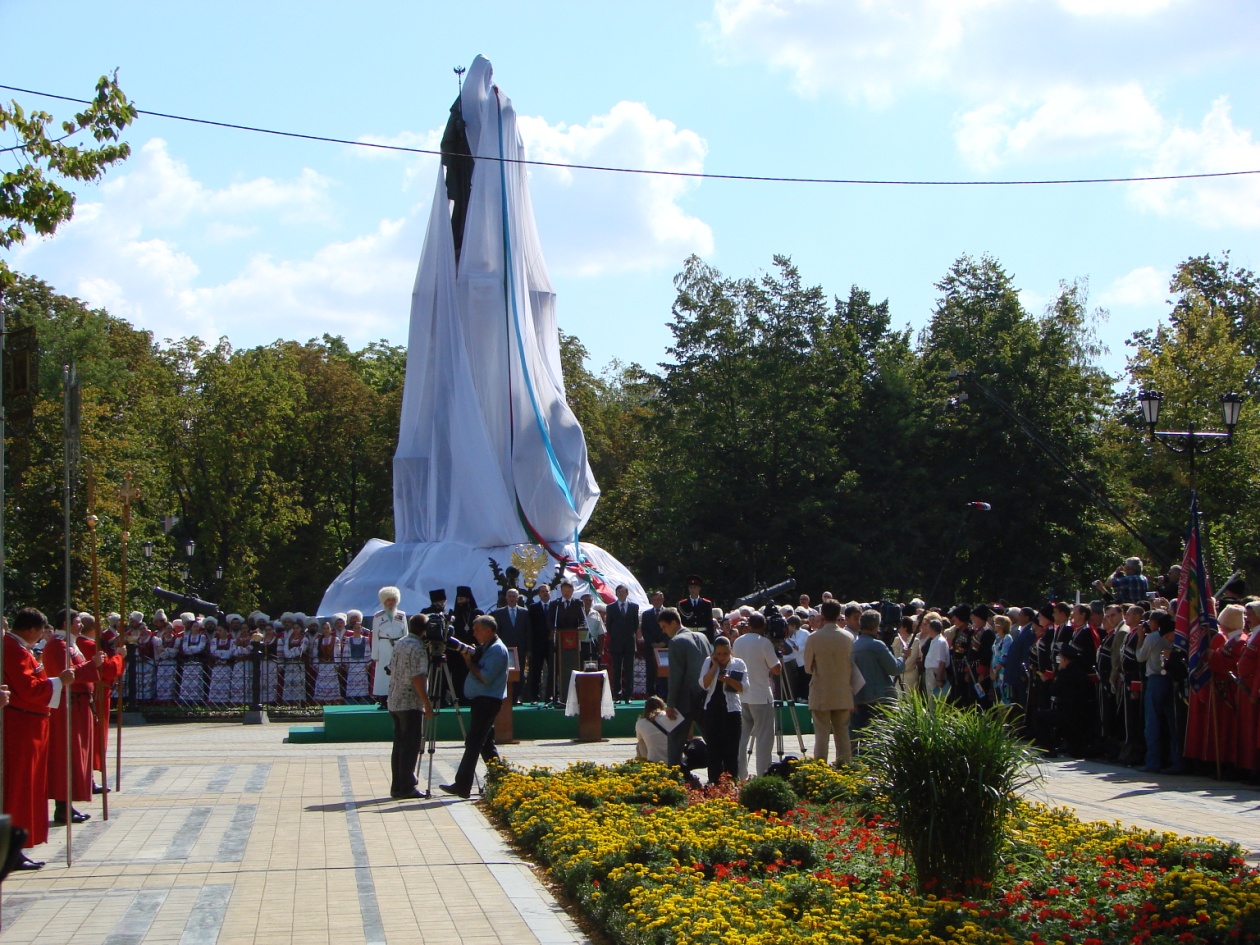 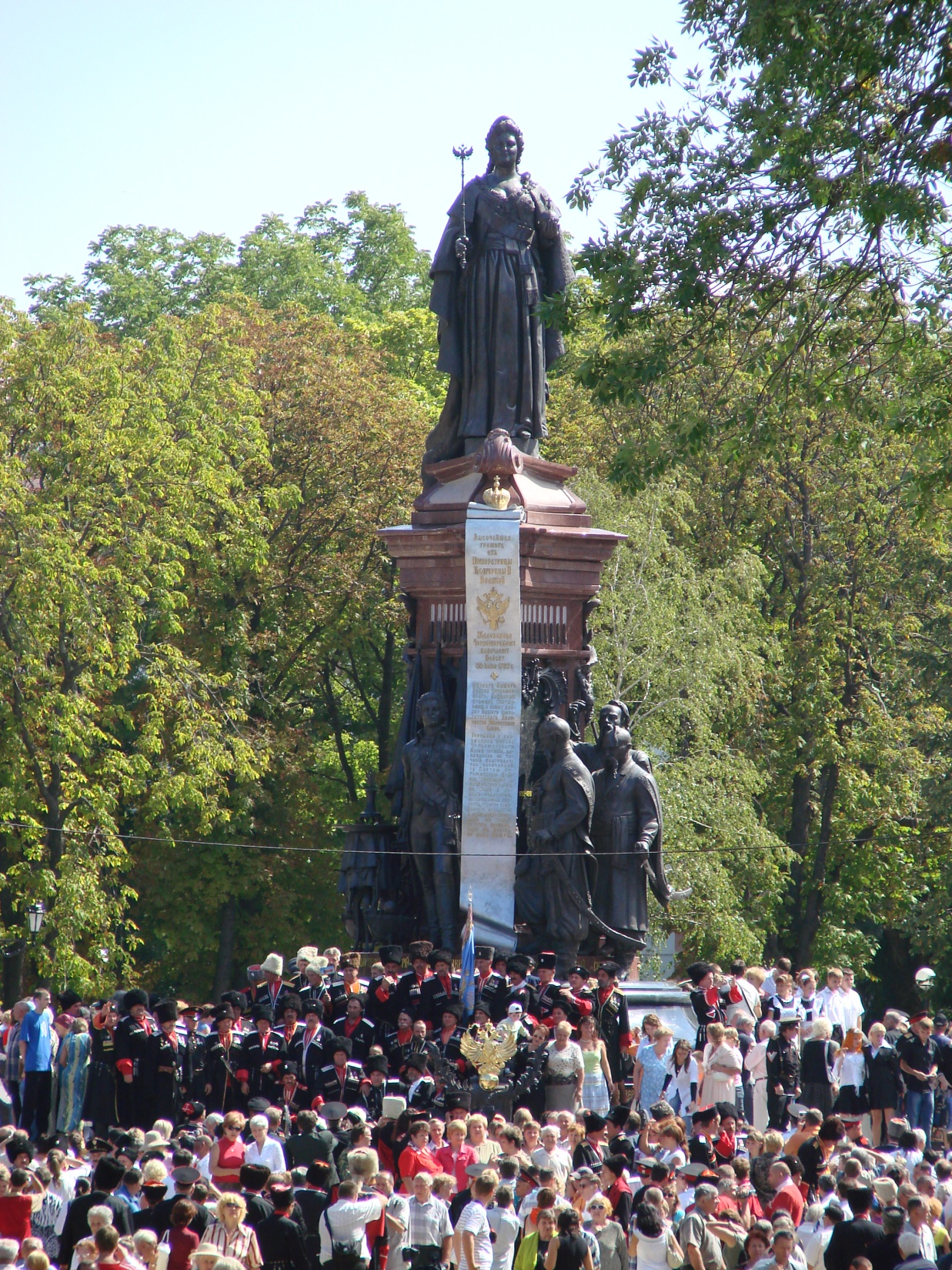 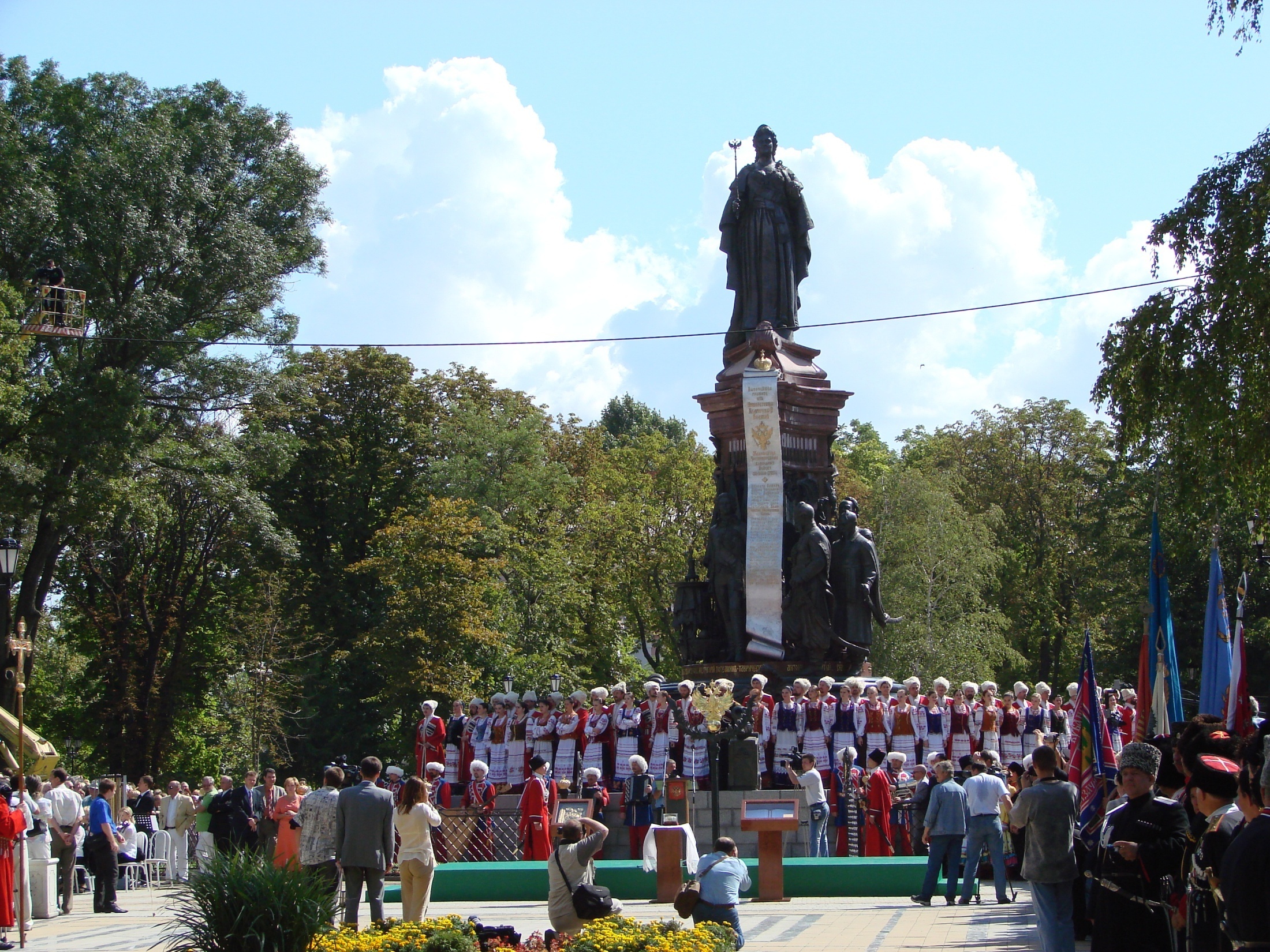